Zachráňme planétu
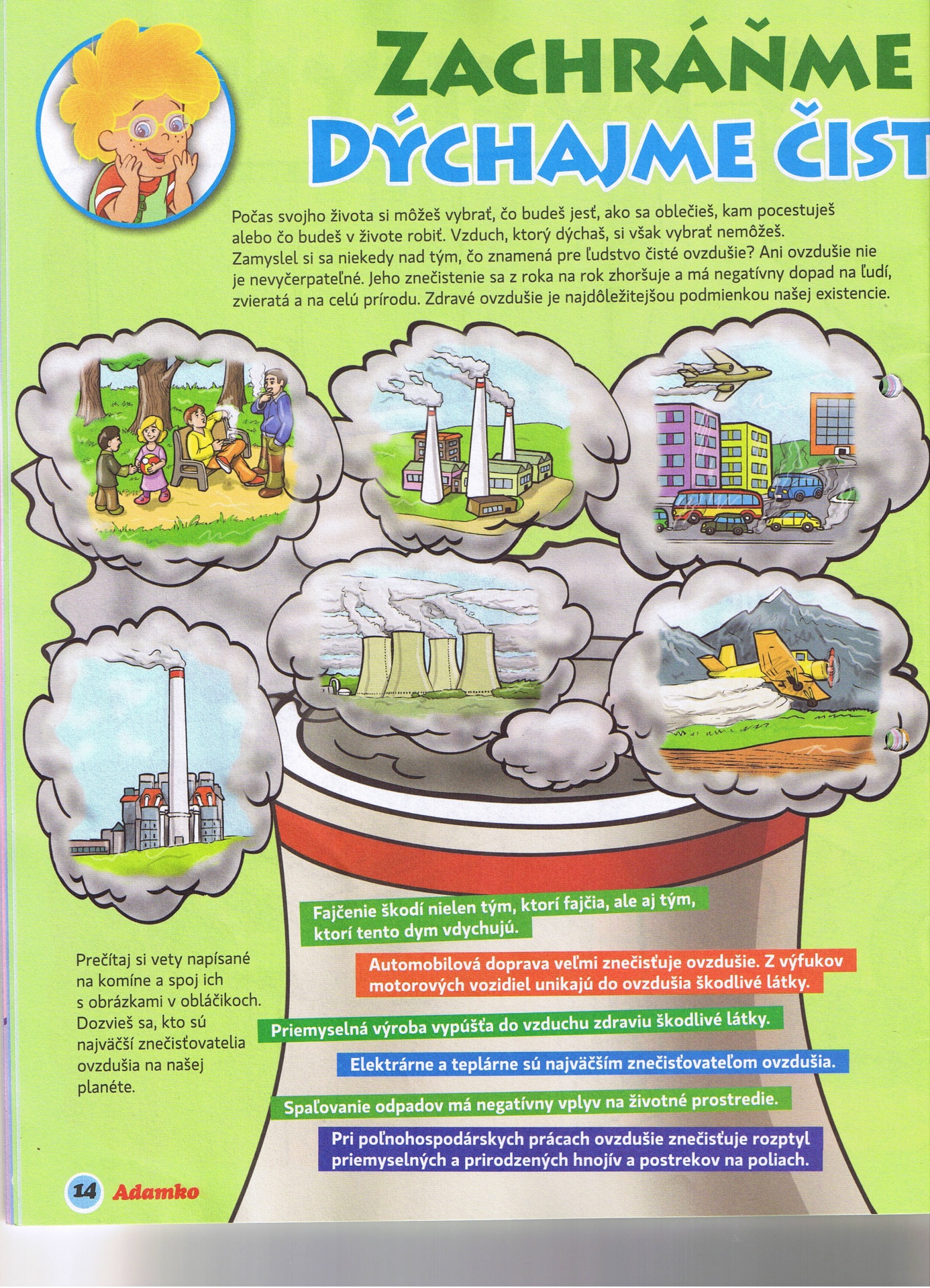 Dýchajme čistý vzduch
:
Počas svojho života si môžeš vybrať, čo budeš jesť, ako sa oblečieš, kam pocestuješ alebo čo budeš v živote robiť.
 Vzduch, ktorý dýchaš, 
si však vybrať nemôžeš.
Zamyslel si sa niekedy nad tým, čo znamená pre ľudstvo čisté ovzdušie? Ani ovzdušie nie je nevyčerpateľné. Jeho znečistenie sa z roka na rok zhoršuje a má negatívny dopad na ľudí, zvieratá a na celú prírodu. 
Chráň si svoje ovzdušie.
Prečítajte si vety pri obrázkoch a porozprávajte sa o tom, kto je znečisťovateľom ovzdušia na našej planéte.
Fajčenie škodí nielen tým, ktorí fajčia, 
ale aj tým, ktorí tento dym vdychujú.
Prečítajte si vety pri obrázkoch a porozprávajte sa o tom, kto je znečisťovateľom ovzdušia na našej planéte.
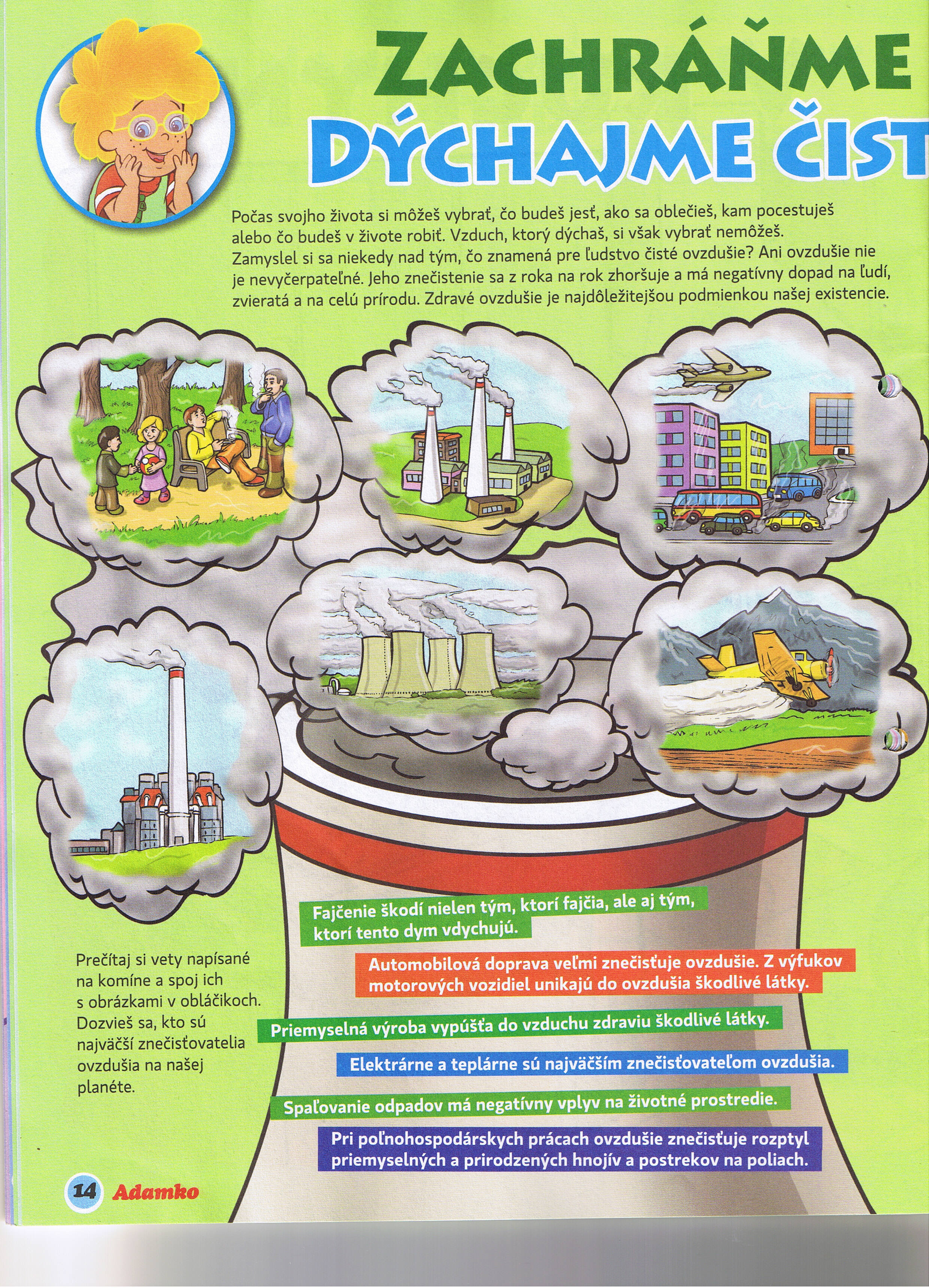 Priemyselná výroba vypúšťa do vzduchu zdraviu škodlivé látky.
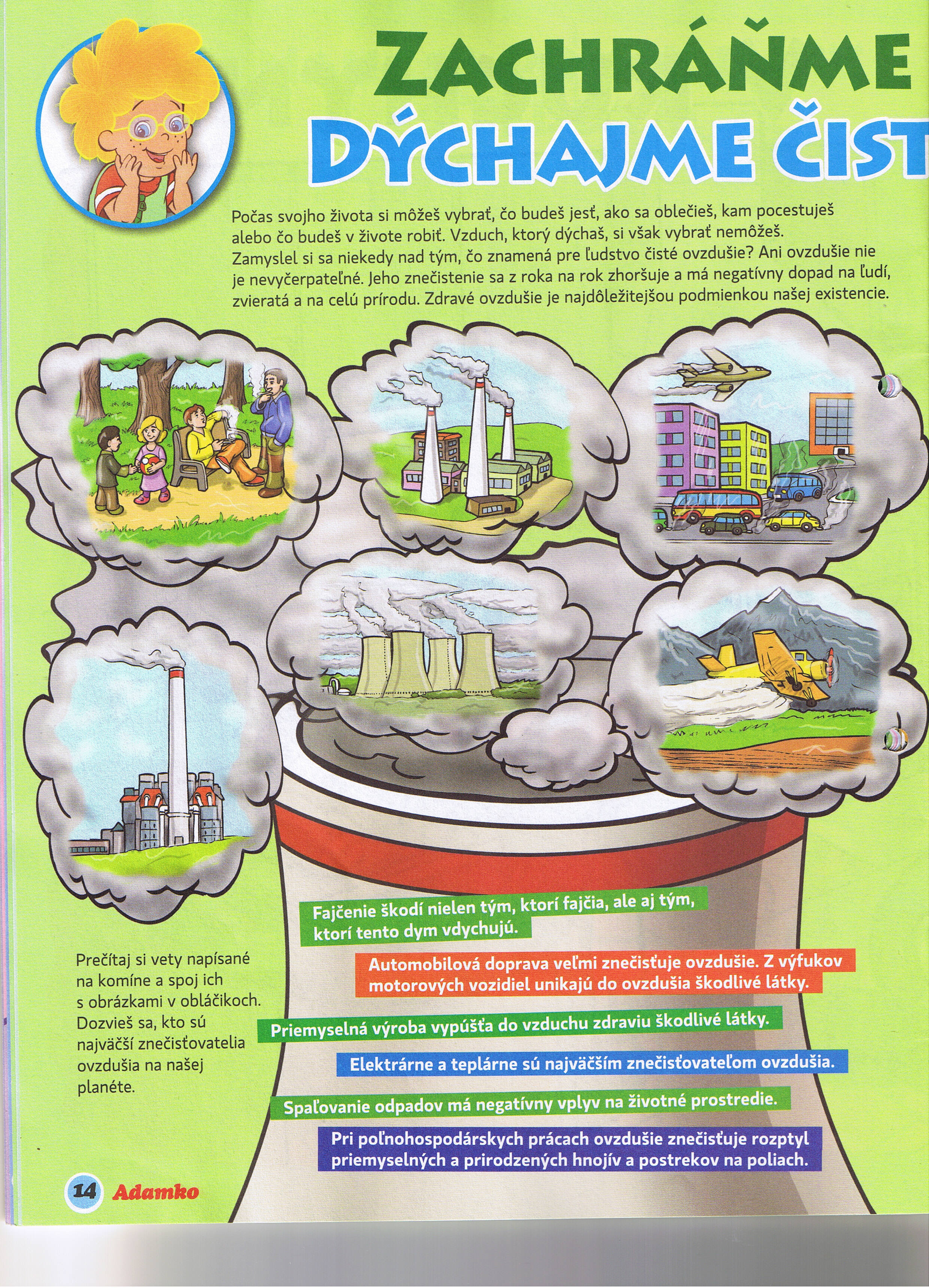 Automobilová doprava veľmi znečisťuje ovzdušie. Z výfukov motorových vozidiel unikajú do ovzdušia škodlivé látky.
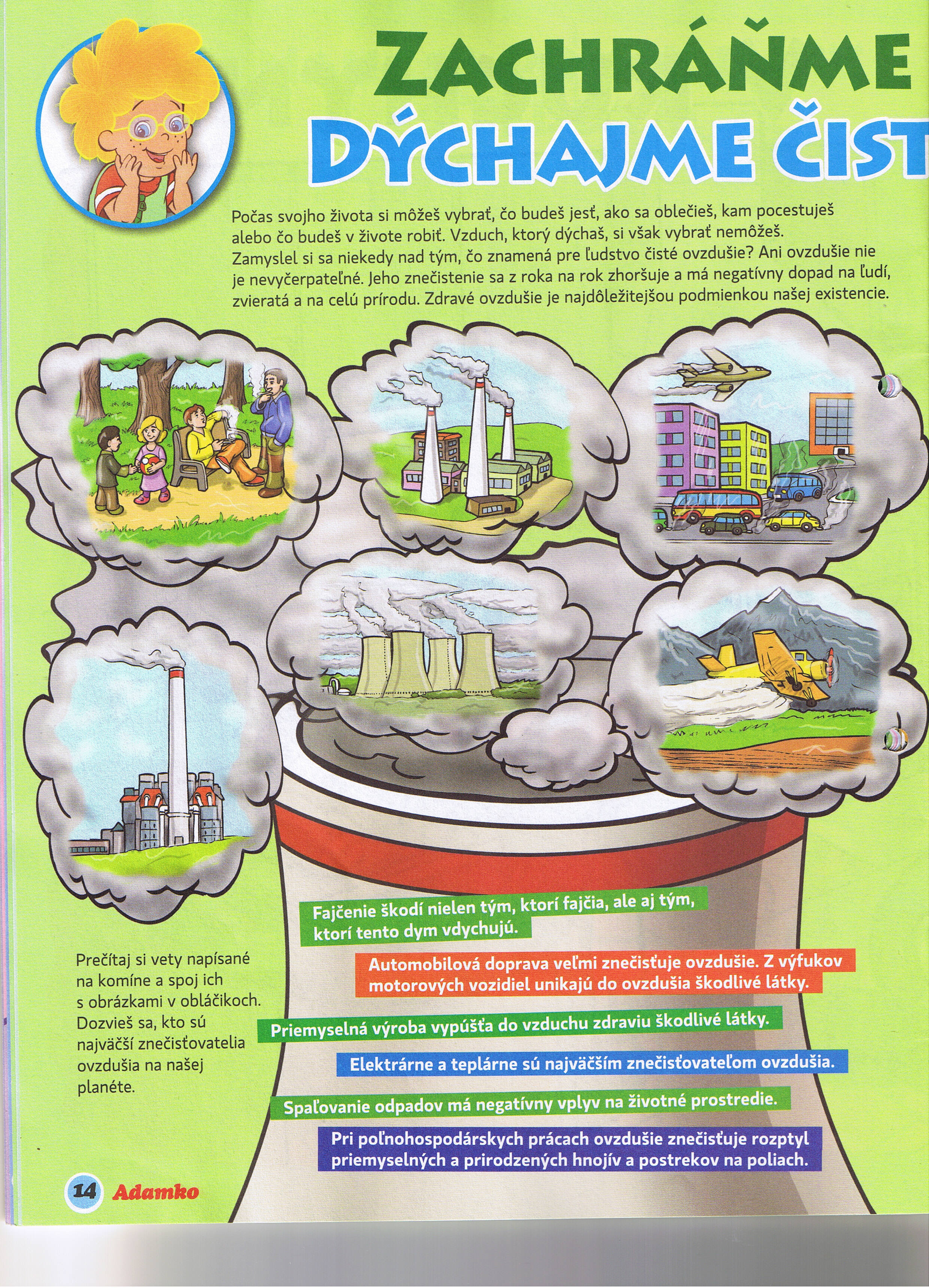 Pri poľnohospodárskych prácach ovzdušie znečisťuje rozptyl priemyselných a prirodzených hnojív a postrekov na poliach.
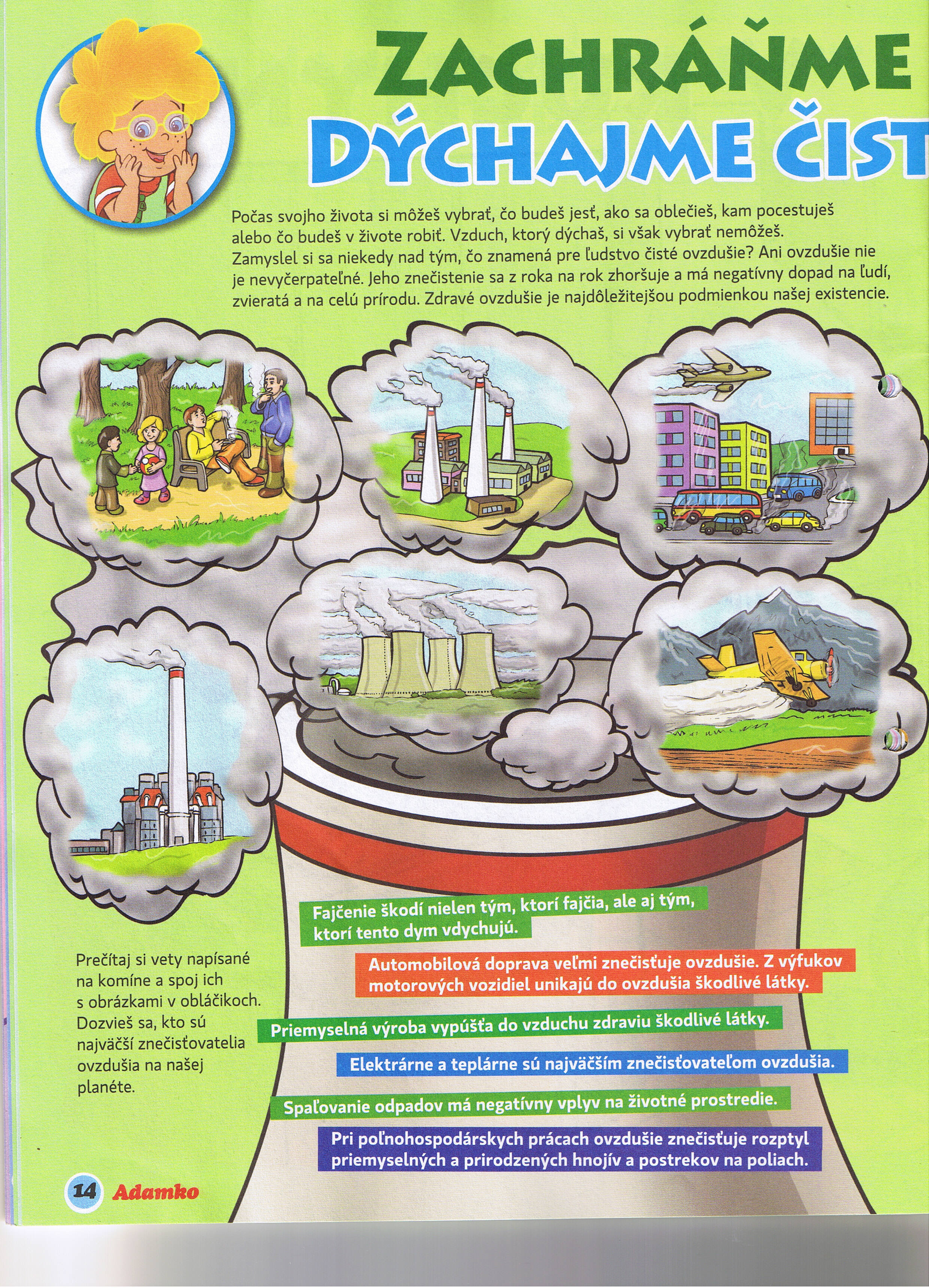 Elektrárne a teplárne sú najväčším znečisťovateľom ovzdušia.
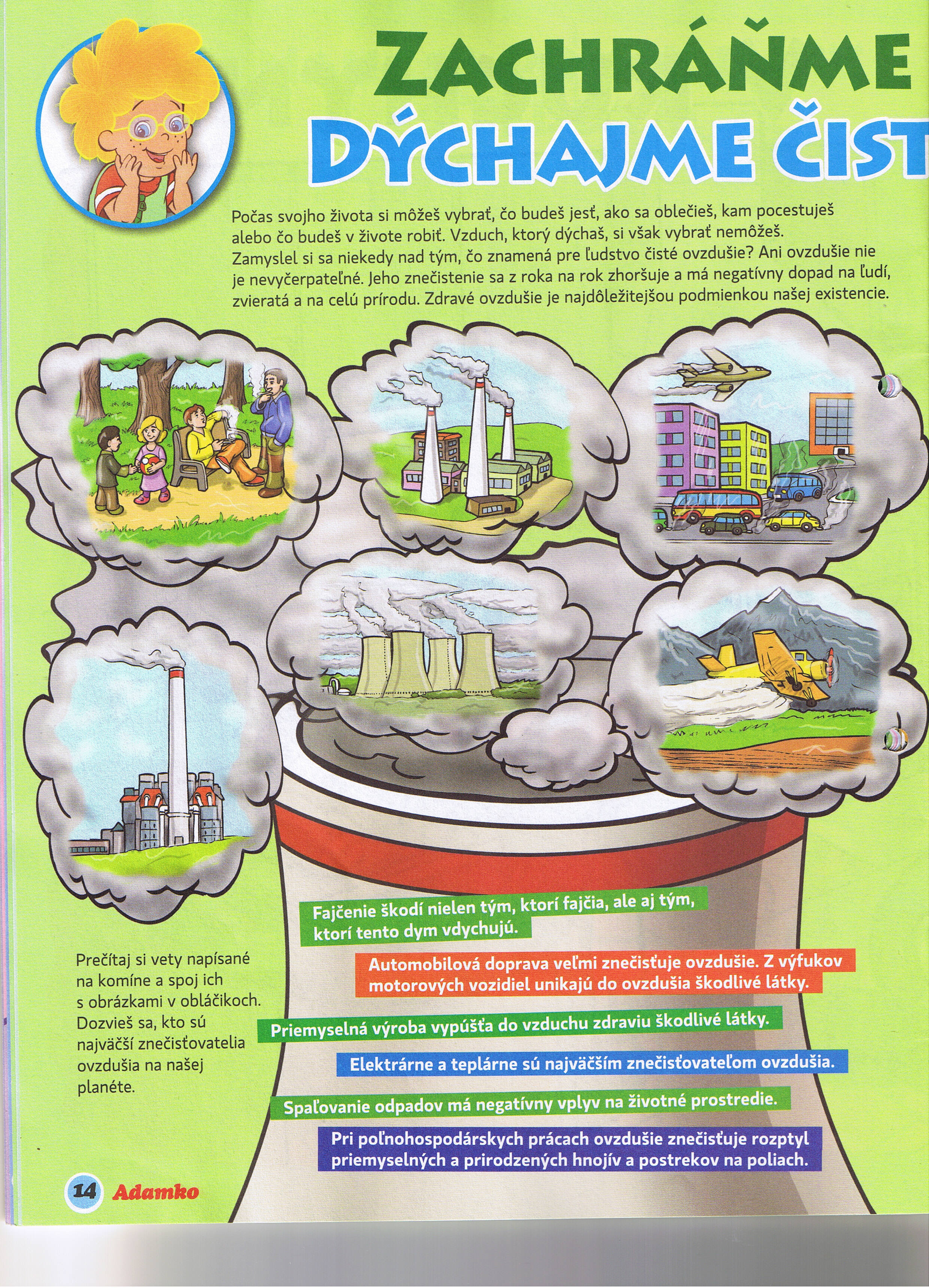 Spaľovanie odpadov má negatívny vplyv na životné prostredie.
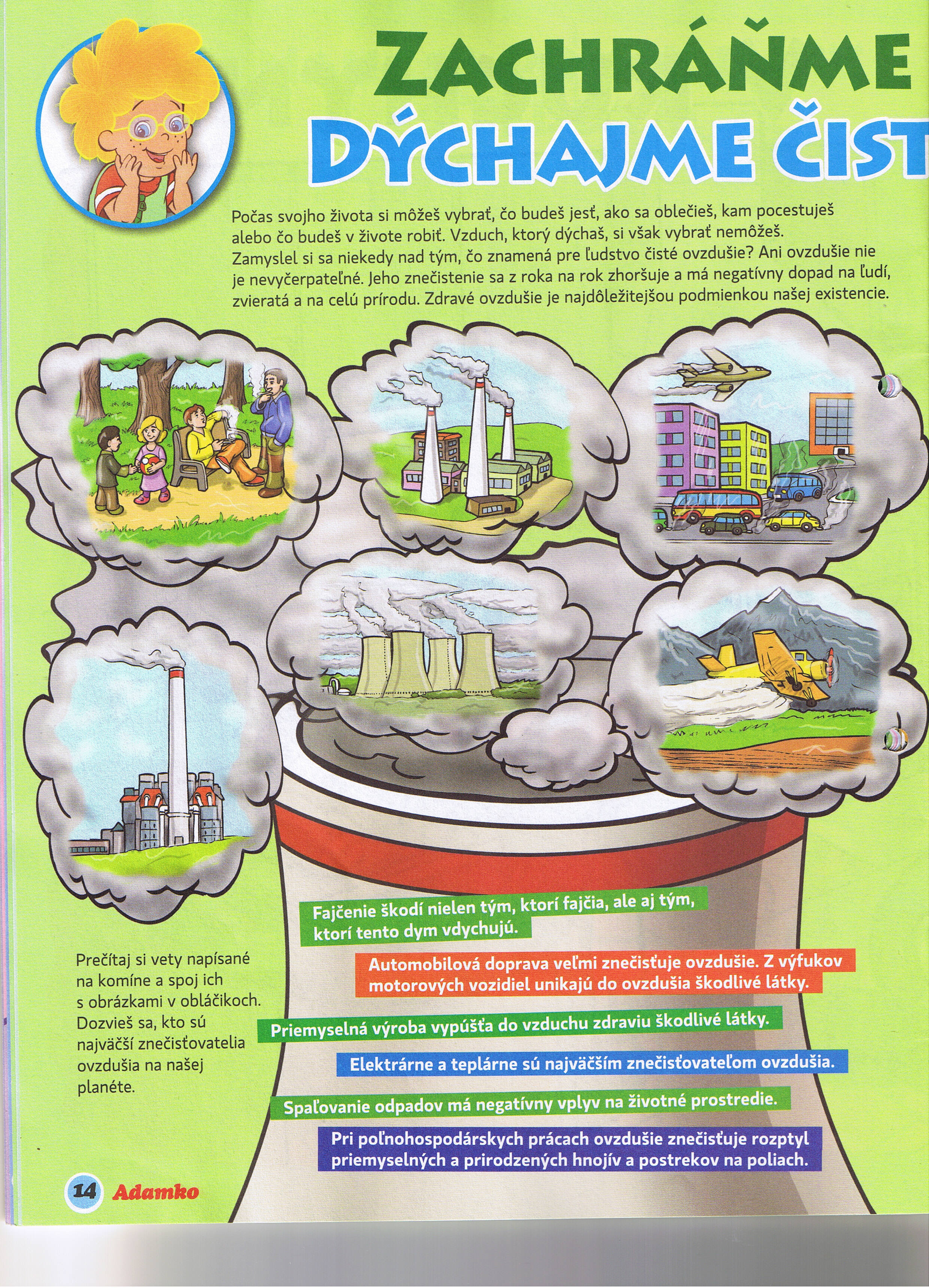 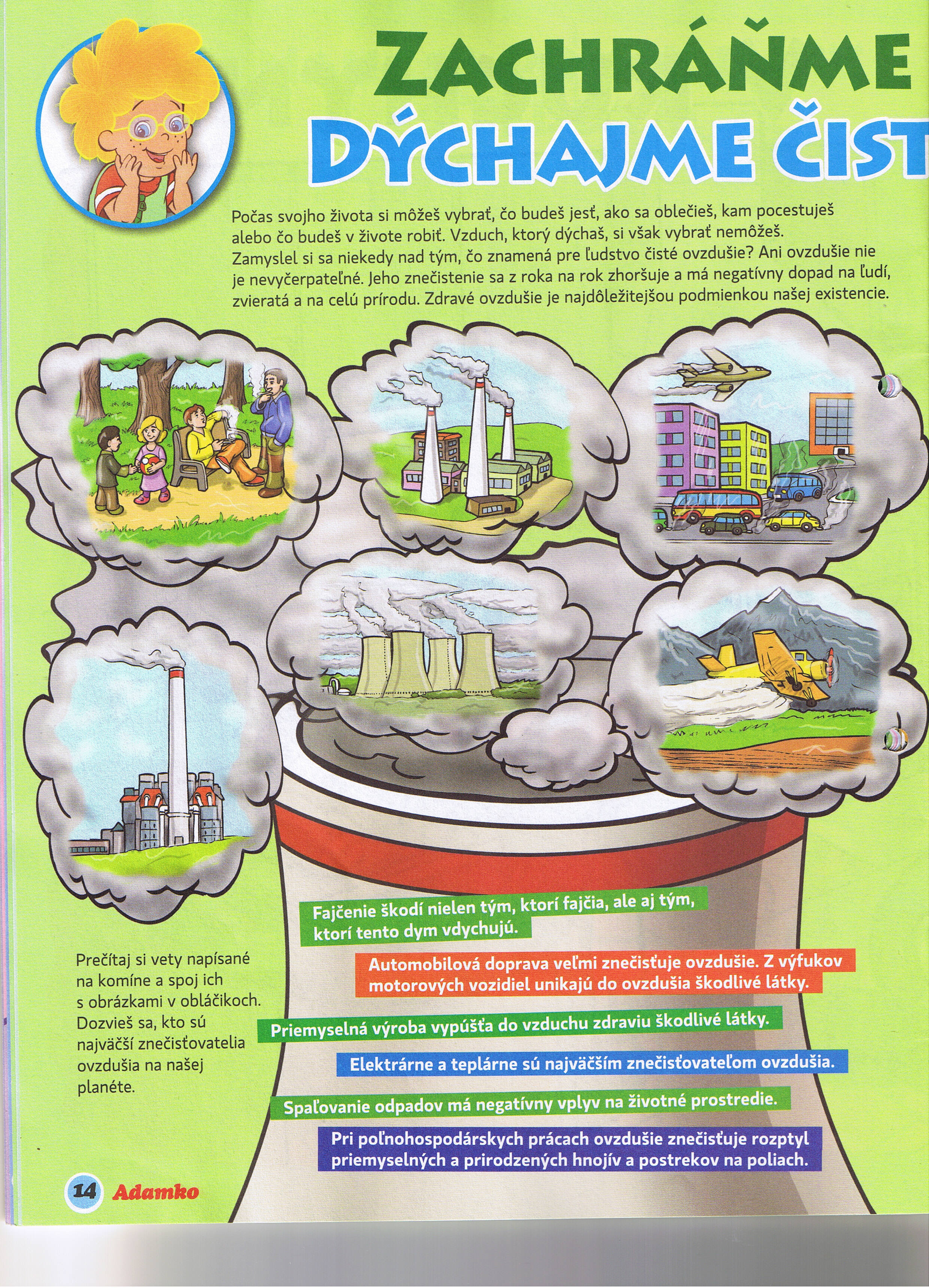 Prečítaj si vetu porozprávaj sa o tom, kto je znečisťovateľom ovzdušia na našej planéte.
Zopakuj si, čo škodí nášmu ovzdušiu a planéte ?
Čistý vzduch je taký, ktorý nemá žiadne nepríjemné alebo škodlivé účinky
na rastliny, zvieratá alebo človeka.
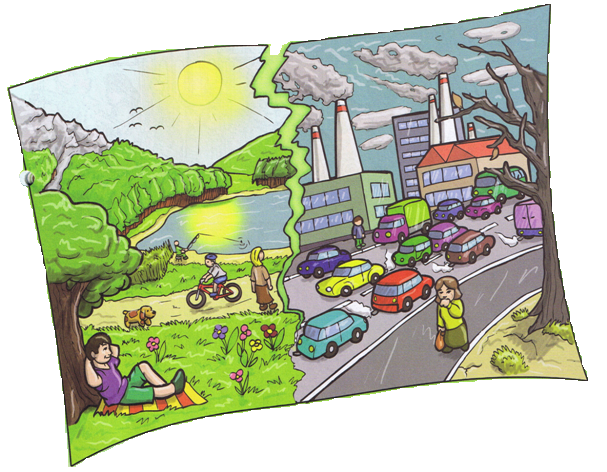 Porovnaj pravú a ľavú časť obrázka!